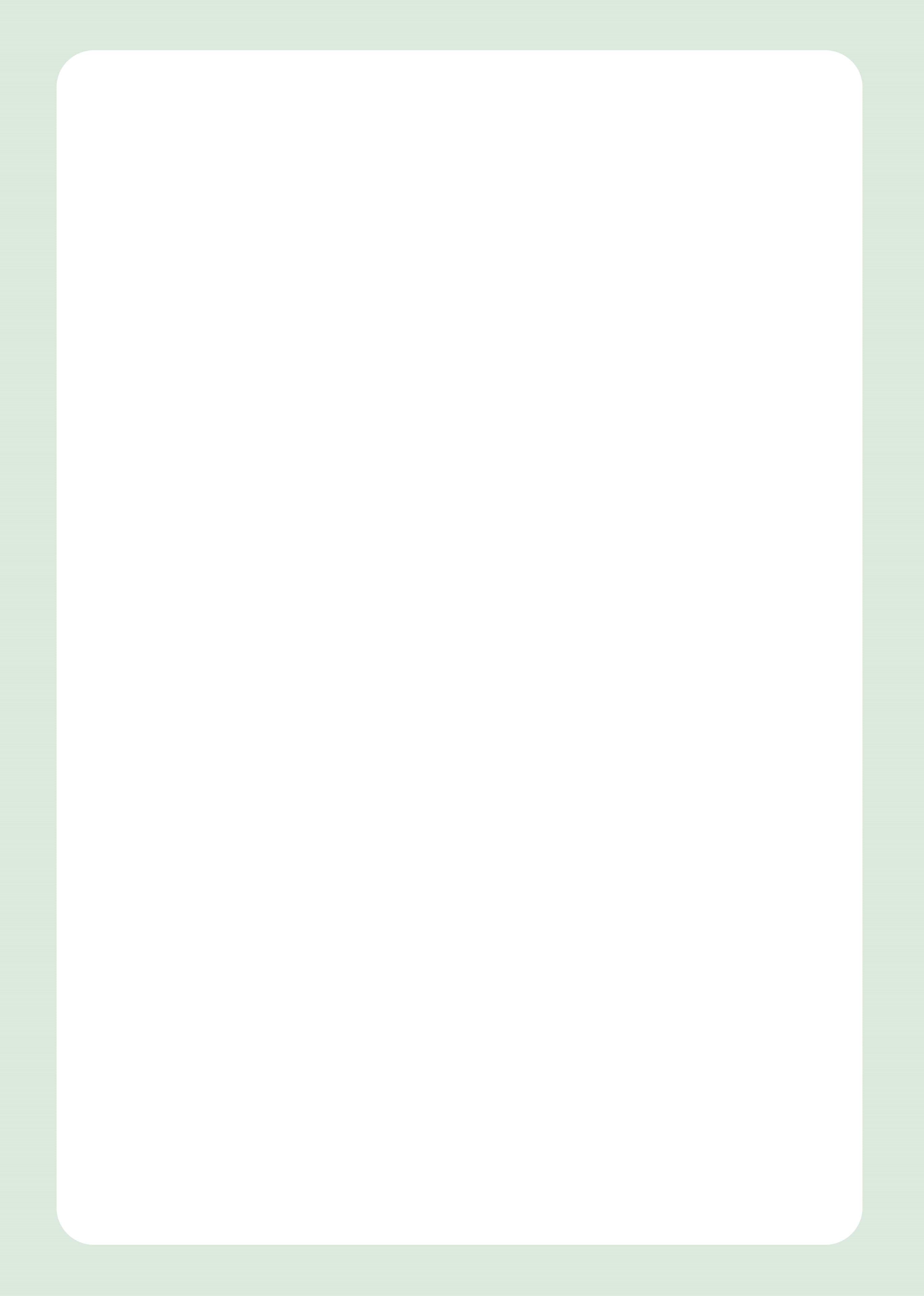 令和２年２月２７日
近隣住民の皆様 ・ 関係者の皆様へ
新型コロナウイルス感染症対応への
各イベント中止のご協力のお願い
日頃より、当法人の事業及び活動にご理解とご協力を賜り、厚くお礼申し上げます。
　さて、新型コロナウイルス感染症は、マスコミ報道でもご存じのように日本各地で猛威を振るい、すでに感染の拡大期に移行しているといわれています。
　今般、政府から「感染拡大を防ぐための基本方針」が打ち出されました。また厚生労働省及び千葉県より「社会福祉施設等における新型コロナウイルスへの対応について」の指針が示されています。障害者や高齢者の方は、新型コロナウイルスによる重症化のリスクが高く、施設内での集団感染の危惧も考えられます。また、施設内での感染は、外部からのウイルスを持ち込まないよう注意することが重要になります。　　　　　
　そこで、当法人では、下記のように感染症対策を実施することにしましたので、ご理解、ご協力をお願いいたします。
記
１.　障害者施設・高齢者施設への入室、利用者への面会を禁止
２.　「地域食堂ともいき」「オレンジカフェ」「介護者のつどい」の活動の中止
３.　愛光内のボランティア活動(障害者施設・高齢者施設)の受け入れ中止
４.　はちす苑千田ホールを使用した活動の中止
５.　佐倉市立児童センターで行うイベント関係の中止
６.　佐倉市南部地域福祉センター主催の教室・講座の中止
７.　南部地域包括センターで行う教室の中止
中止期間：2月27日（木）～3月31日（火）
＊期間については、社会情勢により変更することがあります。
＊やむを得ない事情、緊急を要する事案については、相談に応じます。
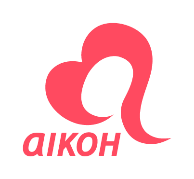 社会福祉法人　愛光　　　　　　　　　千葉県佐倉市山王2-37-9
問い合わせ先：TEL 043-484-6391(総務部)
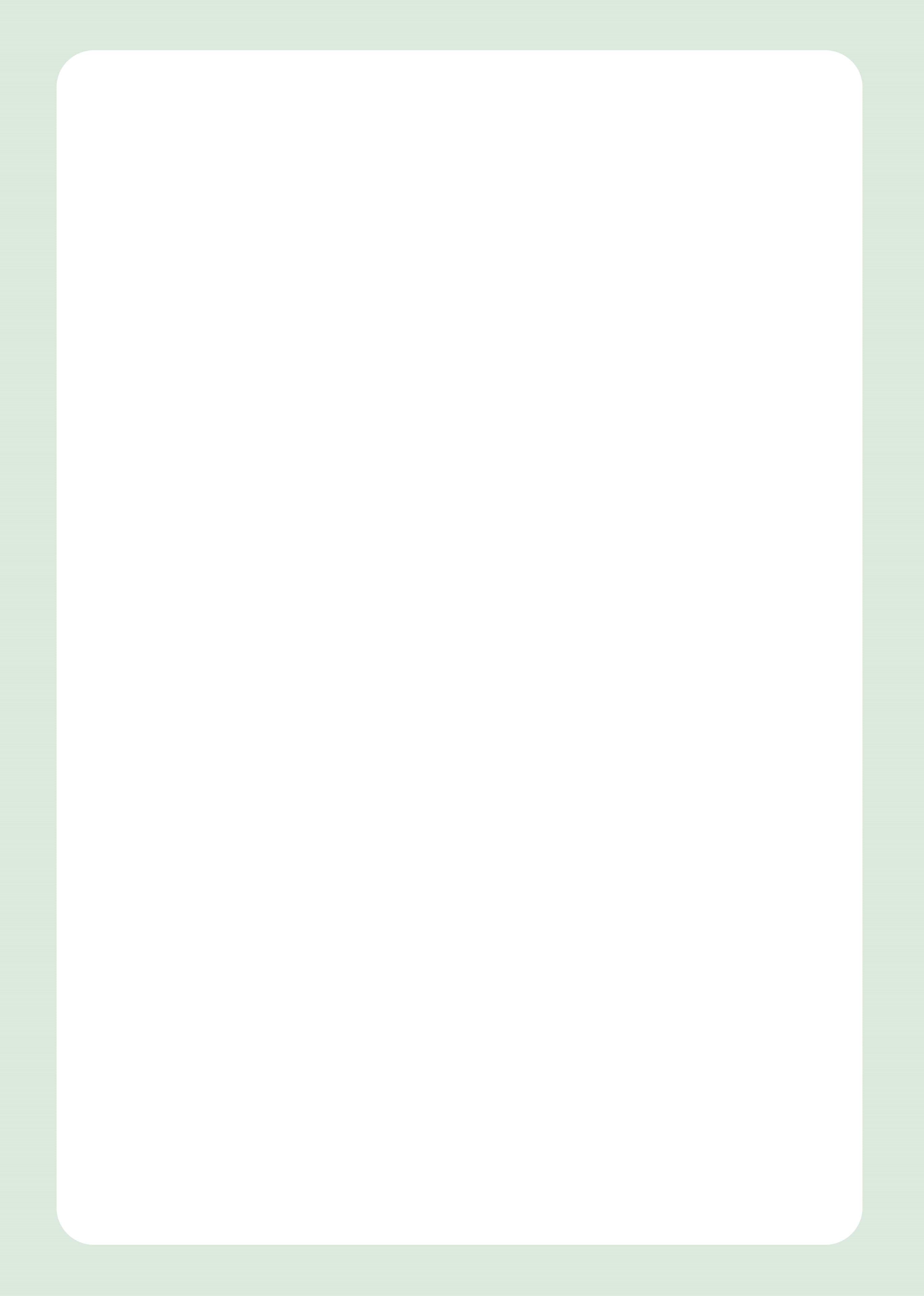 令和２年２月２７日
各事業所・イベントの中止情報
※下記のイベント・説明会・講座などはすべて中止になります。ご了承ください。
各 問 い 合 わ せ 先
・高齢者ケアセンターはちす苑：043-484-4165
・佐倉市南部地域包括支援センター：043-483-5520
・佐倉市南部地域福祉センター：043-486-5151
・佐倉市立南部児童センター：043-483-2800
各種情報はHP・SNSでも発信していきます。
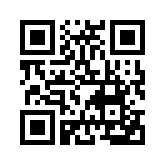 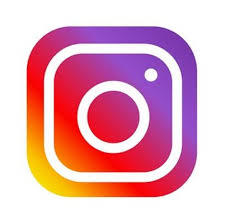 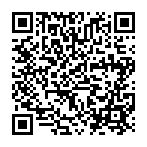 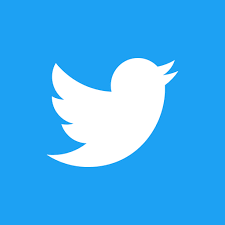 愛光HPアドレス
http://www.rc-aikoh.or.jp/